KPR
Základní neodkladná resuscitace
Rozšířená neodkladná resuscitace
80% všech náhlých zástav oběhu je na podkladě ICHS a jiných onemocnění srdce 
Pokud není zahájena KPR tak šance na ROSC klesá s každou minutou o 10-15% 
Pokud není provedena okamžitá defibrilace, tak šance na obnovení rytmu elektrickým výbojem klesá každou minutu o 7-10% 
Propuštění z nemocnice se dožije 10,7-21,2% pacientů po KPR mimo nemocnici
Rozpoznat:
poruchu vědomí
poruchu dýchání
nedýchá x gasping
poloha
záklon hlavy a povytažení čelisti
Trojitý manévr
zástavu oběhu
Zahájení KPR- u dospělého
volat 1234 (155)
zahájení resuscitace 30:2
optický střed hrudníku 
hloubka komprese 1/3 výšky hrudníku 
u dospělých cca 5-6 cm
frekvence 100-120/minutu
Kvalita KPR = ↑perfúzní tlak (mozek a srdce)
rychlá frekvence kompresí 
úplná dekomprese 
časová minimalizace přerušení v průběhu nepřímé srdeční masáže 
časná defibrilace
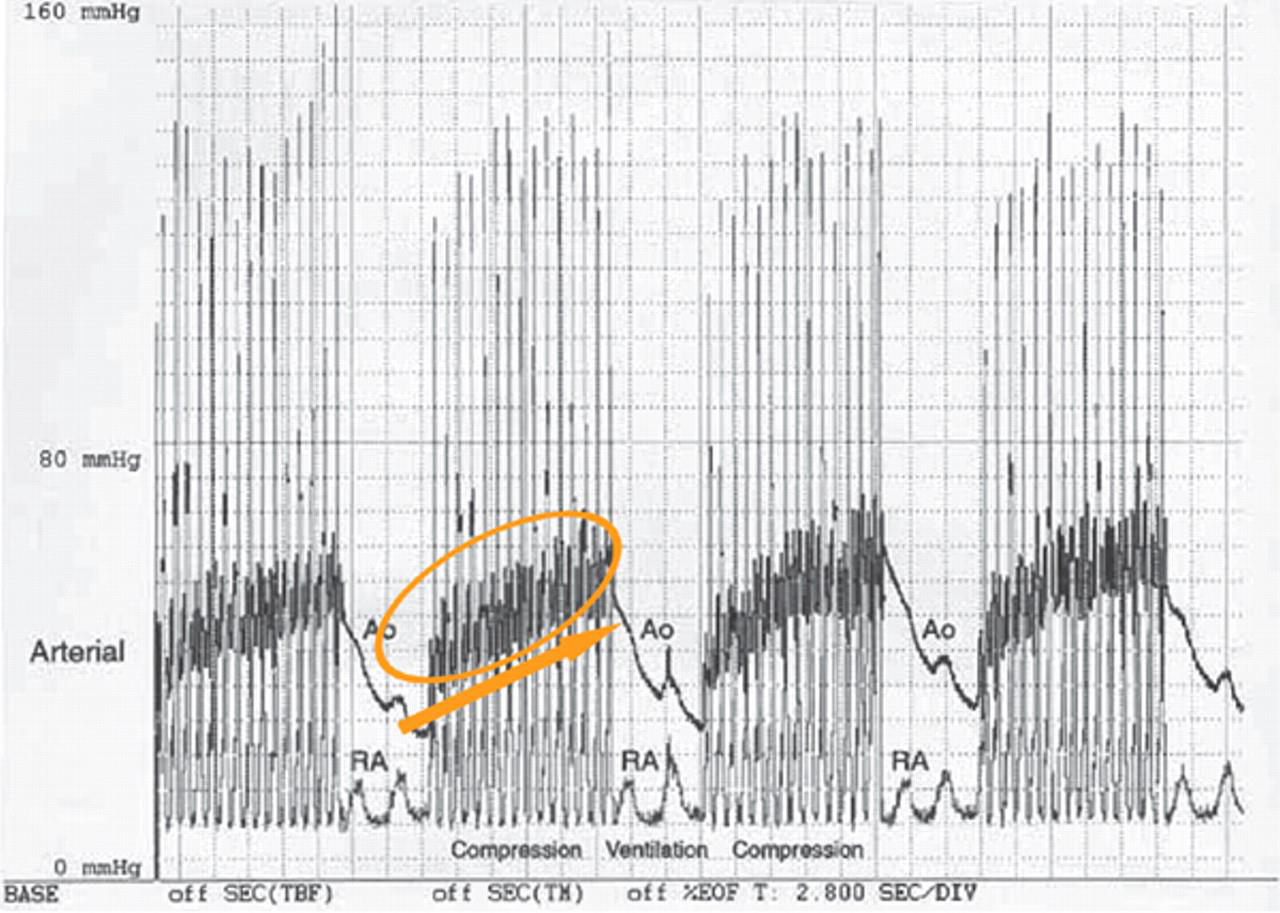 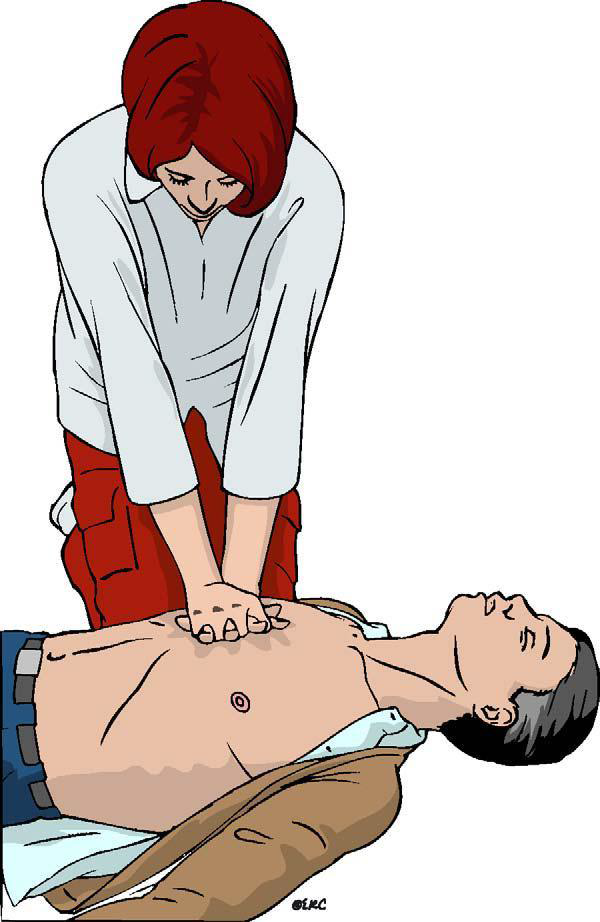 zajištění dýchacích cest
poloha
ústní vzduchovod
laryngeální maska
(intubace)
Defibrilace
fibrilace komor
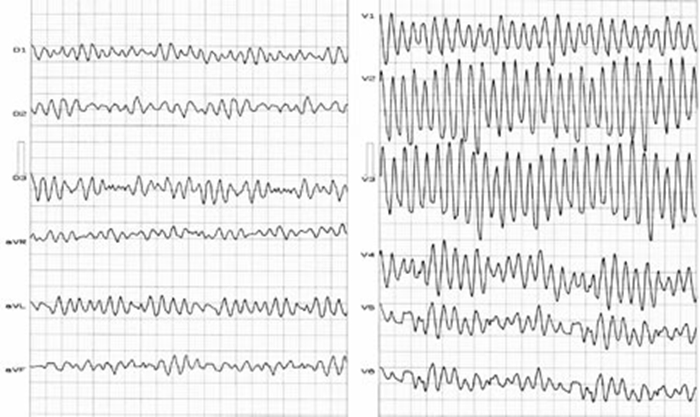 bezpulsová komorová tachykardie
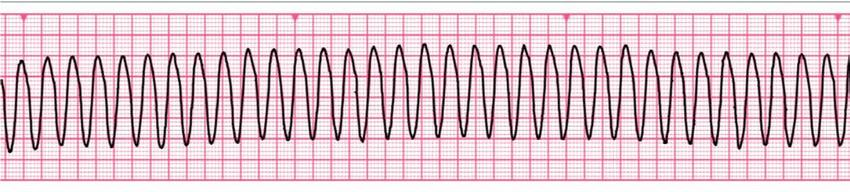 defibrilace okamžitě jak je to možné 
1 výboj a okamžitě bez kontroly rytmu pokračovat v KPR po dobu 2 min (cca 5 cyklů 30:2) 
bifázický 150-200 J (další 150-360 J) 
monofázický 360 J (další 360 J) 
přerušení KPR jen na samotný výboj – maximálně 5s
Farmakoterapie
Adrenalin 
asystolie: 1mg i.v. à 3-5 min 
FIKO/bezpulzová KT: 1mg i.v. pokud přetrvává po 3 výboji. Opakovat à 3-5 min pokud přetrvává nadále 
Amiodaron 
FIKO/bezpulzová KT: 300 mg i.v. pokud přetrvává po 3. výboji. Pokud přetrvává zopakovat 150 mg i.v. (po 5. výboji)
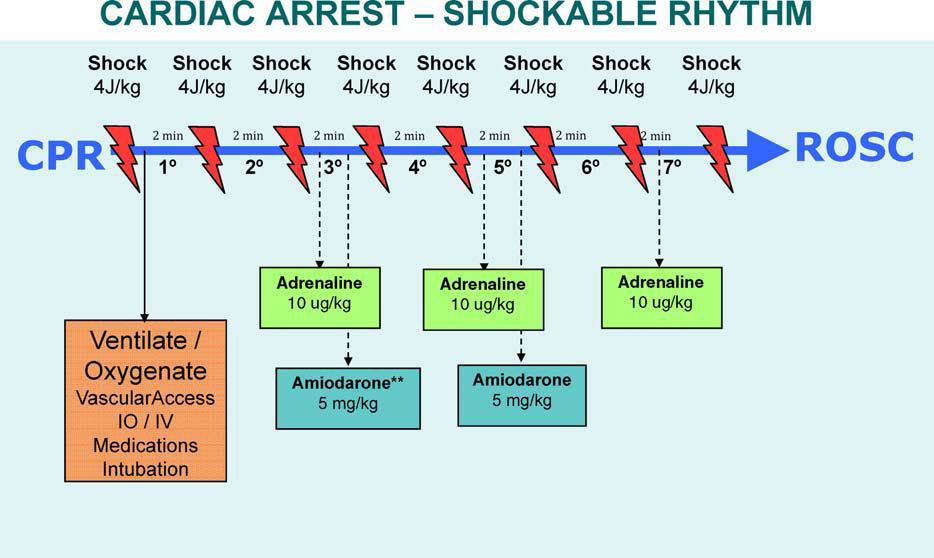 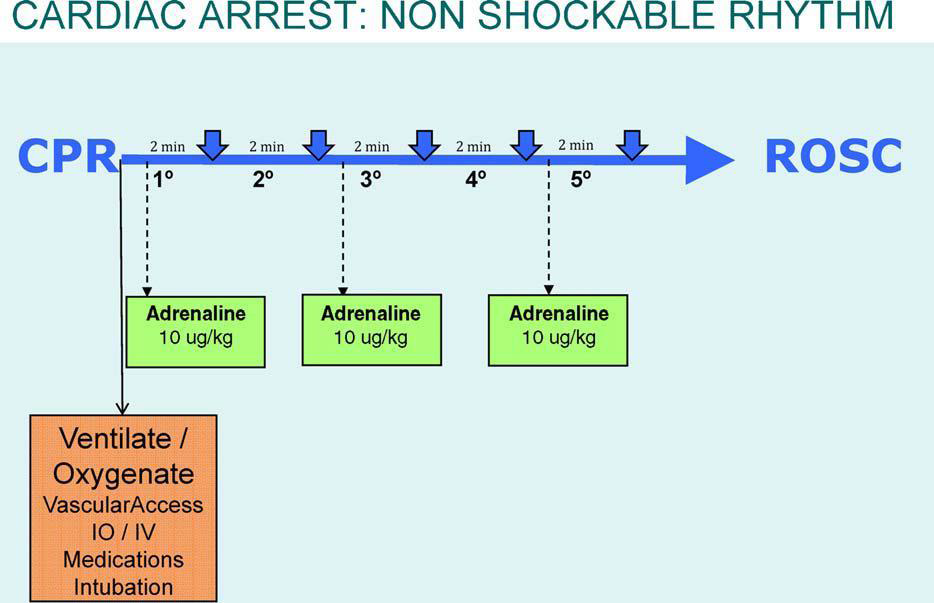 Ukončení KPR
Obnovení oběhu 
Předání profesionálům 
Totální vyčerpání (jen u BLS, kdokoliv) 
Jisté známky smrti 
Bez ROSC > 30 minut
Asystolie >20 min
KPR- u dětí
5 iniciálních vdechů
15:2 
pokud je sám tak KPR 1 min, poté volat ZZS